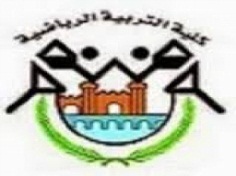 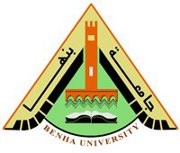 جامعة بنها كلية التربية الرياضية قسم التدريب الرياضي وعلوم الحركة
مادة / مبادئ وأسس تدريب الناشئين
محاضرة / كيفية مواجهة ضغوط التدريب الزائد المؤدية إلى احتراق الناشئ
شعبة تدريب
إعداد 
قسم التدريب الرياضي وعلوم الحركة
كيفية مواجهة ضغوط التدريب الزائد المؤدية إلى احتراق الناشئ
هناك عدد من النقاط التي يجب مراعاتها والاهتمام بها من المدرب والأجهزة الإدارية في الأندية الرياضية لمواجهة ضغوط التدريب الزائد المؤدية إلى احتراق الناشئ وهذا النقاط هي 

معرفة أفكار ومشاعر اللاعب نحو المشاركة والمنافسة 
معرفة المظاهر النفسية والفسيولوجية والحركية المرتبطة بضغوط التدريب
تخصيص فترات راحة تسمح للاعب باستجماع طاقتة 
الاهتمام باللاعب أكثر من المكسب
اقتراح اهداف مرحلية لتدعيم الدافعية للاعب 
افراح اهداف واقعية تتميز بالتحدي 
تدعيم الثقة في النفس للاعب
وفيما يلي توضيح لهذة النقاط بالتفصيل : 
١- معرفة افكار ومشاعر اللاعب نحو المشاركة والمنافسة : 
يعتبر التقرير الذاتي الذي يقدمة الناشئ عن مشاعرة وانفعالاته من أهم المؤشرات التي يجب أن تؤخذ في الاعتبار ، حيث انه بمثابة الانذار الأول الذي يمكن من خلالة معرفة بداية ظهور اعراض التدريب الزائد . 
ومن الوسائل المفيدة لتحقيق ذلك تخصيص كراسة تدريب يدون فيها الناشئ أفكاره ومشاعره نحو التدريب والمنافسة ،ويوضح الشكل التالي أمثلة للبيانات المطلوب من الناشئ تدوين أفكاره ومشاعره نحوها 

شكل نموزج للتقرير الذاتي  للاعب عن أفكاره ومشاعره نحو التدريب
2- معرفة المظاهر النفسية والفسيولوجية والحركية المرتبطة بضغوط التدريب والإجهاد الانفعالي الزائد للاعب .
هناك مصادر عديدة تفيد في معرفة وتشخيص أعراض الاحتراق الرياضي يأتي في مقدمتها الأعراض النفسية والفسيولوجية والحركية ،وتقرير اللاعب عن نفسه ، وتقرير المدرب عن اللاعب .
وتمثل الأعراض النفسية أهمية كبيرة في تشخيص التدريب الزائد والاحتراق الرياضي ، وخاصة أن الأعراض الفسيولوجية وحدها لاتكفي بسبب الفروق الفردية الكبيرة بين الرياضيين ،فضلا عن أنها تظهر عادة في مرحلة متأخرة من التدريب الزائد مما يقلل من فائدتها في التشخيص ، وفيما يلي توضيح لهذا الأعراض :
أولا ... الأعراض النفسية :
*عدم الاهتمام وفقدان الرغبة في التدريب أو المنافسات . 
*نقص الطاقة والجهد والحماسة .
*انخفاض مستوي الانجاز ، وهبوط المستوي . 
*ضعف الثقة في النفس ، وانخفاض تقدير الذات .
*زيادة الشعور بالخوف من الفشل .
*ارتفاع درجة القلق .
*الأرق واضطراب النوم .
*الإثارة والنرفزة من زملائه والآخرين .
*فقدان الشهية .
*الاكتئاب .
ثانيا ... الأغراض الفسيولوجية :
*ارتفاع معدل نبض القلب وقت الراحة وبعد المجهود .
*ارتفاع معدل ضغط الدم الانقباضي مع انخفاض حاد الضغط الانبساطي . 
*تأخر عودة النبض لحالته الطبيعية .
*ارتفاع درجة حرارة الجسم .                               *نقص وزن الجسم .
*آلام العضلات ،والتعب العضلي المزمن .              *صعوبة التنفس .
*زيادة إصابات البرد والجهاز التنفسي .                  *نقص القدرة الهوائية القصوى . 
*زيادة عدد الكرات البيضاء في الدم .
ثالثا ... أعراض الأداء :
*الهبوط في مستوي الأداء بالرغم من زيادة التدريب .
*تأخر فترة استجمام القوي بعد المجهود أو المنافسة .
*هبوط واضح في قياسات الأداء التي ترتبط بكل من القوة والسرعة والتوافق الحركي
3- تخصيص فترات راحة تسمح للاعب باستجمام طاقته .
 
إن الارتفاع المغالي فيه في درجة الحمل التدريبي من خلال الزيادة المفرطة في حجم وشدة الأحمال التدريبية ، وعدم التدريج بصورة طبيعية في شدة وحجم الأحمال التدريبية ، مع الاستمرار في التدريب علي مدار السنة في ضوء بعض المفاهيم الشائعة الخاطئة وهي أن التدريب الأكثر هو الأفضل دائما !! وأن التوقف عن التدريب مؤشر ضعف !! يزيد من التعب البدني والإنهاك الذهني والانفعالي للاعب ، ويصبح الرياضي أكثر عرضة لحدوث الاحتراق .
ويعتبر إنقاص حجم أو شدة الحمل وربما التوقف بعض الوقت عن التدريب بغرض الاستجمام واستعادة الشفاء واستجماع القوي هو الحل الأفضل للتغلب علي مظاهر التدريب الزائد والإجهادأو الاحتراق الرياضي .
وهناك العديد من الأمثلة التطبيقية التي أكدت الأثر الايجابي لإعطاء فترات الراحة للاعبين لحل الإجهاد والاحتراق ، واستبدال ذلك بحالة من الحماسة والدافعية القوية .
مثال (1) :
لاحظ احد مدربي كرة القدم أن لاعبي الفريق يعانون من أعراض التدريب الزائد والإجهاد خلال الموسم التدريبي ،فقرر إعطائهم أجازة عن التدريب لمدة أسبوع ، وبعد الأسبوع اجتمع بهم فأوضحوا جميعا سعادتهم بهذه الأجازة ، وأصبح عطاؤهم في التدريب اكسر قوة وحماسة ومن ثم تحسين أدائهم . 

مثال (2) :
اللاعب عمر متميز في الفريق ويشعر بالذنب عندما يغيب عن احدي التدريبات ، وبالرغم من شعوره بالإجهاد نتيجة للتدريب الزائد فأنة يحضر جميع جرعات التدريب ،وقد اثر ذلك في هبوط مستواه سواء في التدريب أو أثناء المنافسة ، إضافة إلي تعرضه لبعض الاصابات .
ومن خلال ملاحظه من المدرب لذلك ، تم التنسيق بين المدرب واللاعب بإعطاء اللاعب فترة راحة مناسبة للتخلص من الإحساس بالتعب والإجهاد ، وقد اثر ذلك ايجابيا علي حالة اللاعب البدنية والنفسية مع تطور الأداء نحو الأفضل
4- الاهتمام بالناشئ أكثر من الاهتمام بالمكاسب :-
يشير مورجان 1984م إلي أن احد الأسباب الهامة وراء حدوث ظاهرة التدريب الزائد واحتراق الرياضي للضغوط المرتبطة بالاهتمام الزائد بالنتائج من قبل المدرب /الأسرة /الزملاء .....الخ ، أي أن الاهتمام يوجه أولا إلي المكسب ، ويكون ذلك عادة علي حساب الرياضي ، ويأتي الرياضي في المرتبة الثانية .
 
وهنا تظهر أهمية التركيز علي أهداف الأداء ،لان الرياضي يتحكم في أدائه بشكل أكثر من السيطرة علي أهداف النتائج ، حيث تتأثر نتائج المباراة أو المنافسة بالعديد من العوامل منها ....مستوي المنافس،فاعلية أداء الزملاء في الفريق ، الجمهور ،التحكيم ، الطقس ...الخ وكلها عوامل خارجة عن سيطرة الرياضي
.
وتحديد أهداف للأداء تناسب مستوي الناشئ ويمكن تحقيقها تضمن أن تشكل ممارسة الرياضة خبرة ايجابية للناشئ ، حيث يتوقع أن يحقق الرياضي النجاح مادام المستوي المطلوب انجازه يستطيع تحقيقه ، ومن ثم يتوقع تطوير أدائه وزيادة ثقته في نفسه ، مما يدعم الشعور بالنجاح والرضا والقدرة علي تحقيق أهداف واقعية في المستقبل .

وبالرغم من الاتفاق علي أهمية وضع أهداف للأداء علي أساس أنها تحت السيطرة والتحكم في حدود قدرات الرياضي ،فضلا عن تأثيرها الايجابي علي الجوانب النفسية ، فان هناك صعوبة في إقناع الرياضيين بالتركيز علي أهداف الأداء كمدخل لتطوير المستوي أفضل من التركيز علي أهداف النتائج حيث يكافئ المجتمع دائما الفائز بصرف النظر عن أدائه ، كذلك الحال بالنسبة للمدربين حيث يعتقد الكثير منهم أن وضع الأهداف علي أساس الأداء وليس النتائج يفقد الناشئ الكثير من الحماس والكفاح من اجل الفوز .
5- اقتراح أهداف مرحلية لتدعيم الدافعية للاعب :- 
تتميز الأهداف في التدريب الرياضي بأنها طويلة المدى سواء من خلال المشاركة في البطولات المحلية التي تنتهي بنهاية الموسم ، أو الاستعداد للمشاركة في البطولات العالمية والتي يمتد الإعداد لها لأكثر من عام ، ومن هنا تبدو     والتي تتمثل فيما يلي :short –term goals أهمية الأهداف القصيرة المدى  
*تعتبر بمثابة تقييم لمجهود الرياضي ودلالة علي نجاحه في تحقيق الأهداف المرحلية الحالية وصولا إلي تحقيق الأهداف النهائية البعيدة المدى . 
*تسهم في تطبيق مبدأ توجيه الأهداف نحو الأداء وليس النتائج ، وهذه الميزة يصعب تحقيقها في الأهداف الطويلة المدى نظرا لصعوبة التحكم في الكثير من العوامل التي يمكن أن تطرأ دون تحقيق الأهداف مثل الإصابة ، معدلات التقدم ، الإمكانات ...الخ .
*يدعم تحقيق الأهداف المرحلية الدافع لدي الناشئ لفترة طويلة ، الأمر الذي يزيد من ثقة الرياضي في نفسه وفي قدراته . 
*تساعد كلا من المدرب والناشئ علي التعرف علي مشكلات أو المعوقات فور حدوثها ، ومن ثم اقتراح الحلول البديلة لمواجهتها .
والأهداف المرحلية علي النحو السابق تحقق أربعة مميزات وهي :- 
*توجيه الانتباه نحو الأداء. 
*تعبئة الطاقة .
*إطالة فترة بذل الجهد .
*تطوير وابتكار الأساليب المستخدمة
6- اقتراح أهداف واقعية تتميز بالتحدي :-
إن الحالة المثالية لأداء الرياضي تتحقق عندما يكون لدية دافع عال للتحدي ومستوي عال من المهارة والإدراك الخططي ...، وفي المقابل فان انخفاض درجة التحدي يؤدي إلي الملل أو عدم المبالاة . 
وللوصول إلي حالة الأداء المثلي يتطلب ذلك وضع أهداف تستثير التحدي لدي الرياضي ، وفي نفس الوقت تجنب الأهداف التي تتميز بدرجة سهولة كبيرة أو حتى درجة متوسطة ومن الأهمية أن تكون درجة من الصعوبة ملائمة لمستوي اللاعب ، حيث أن الصعوبة الزائدة تؤدي إلي تكرار خبرات الفشل وزيادة الاستجابات النفسية السلبية والتي تقود إلي الاحتراق . 
وهنا تظهر مشكلة كيف يمكن وضع أهداف تستثير التحدي وتتميز بدرجة من الصعوبة ملائمة لقدرات الناشئ بما يكفل أن توفر له خبرة نجاح ؟ ولتحقيق ذلك يمكن أن يسترشد المدرب بما يلي :-
تقييم قدرات الناشئ :-
يعتبر التقييم المستمر لقدرات الناشئ من العوامل الهامة لاقتراح أهداف تستثير التحدي ، علي أن يؤخذ في الاعتبار معدلات تقدم الأداء خلال سنوات التدريب إذا أمكن ، وخلال الفترات القليلة التي تسبق التخطيط بصفه خاصة، ثم يقترح الهدف النهائي (الطويل المدى) المطلوب انجازه، كما يترجم هذا الهدف العام إلي أهداف مرحليه ( قصيرة المدى) ، مع الأخذ في الاعتبار إن تكون مراجعه الأداء السابق خلال الفتره القصيرة التي تسبق التخطيط لبناء الهدف، حيث أنة عندما تطول هذه الفترة تتأثر بعوامل كثيرة  يصعب معها التحديد الدقيق للأهداف.

تحديد مدي التزام الناشئ في التدريب :
  يعتبر تحديد مدي التزام الناشئ في التدريب من العوامل التي يجب أن تؤخذ في الاعتبار عند وضع أهداف التحدي، ويمكن تحديد مدي التزام الرياضي نحو تحقيق الهدف من خلال متابعة كميه الوقت الذي يخصصه اللاعب لمارسه والتدريب من اجل تحقيق الهدف ، ويحدد مثلا بعدد جرعات التدريب في الأسبوع ، ومسالك درجة المجهود الذي يبذله اللاعب إثناء التدريب حيث إن هناك فروقا واضحة بين ألاعبين في درجه عطائهم وجهدهم في التدريب
فعلي  سبيل المثال : هناك بعض الرياضيين لديهم مقدرة أكثر علي تحمل التعب ، وإعادة استجماع القوي بعد الراحة ، ومن ثم تكون مقدرتهم اكبر علي انجاز الأهداف .
الإمكانات المادية والبشرية : 
 يجب إن يؤخذ في الاعتبار نوع الإمكانات المادية والبشرية المتوفرة عند تخطيط أهداف التحدي ، ومن ذلك علي سبيل المثال عدد ونوع تأهيل المدربين ، التمويل المادي ، المافساتت المتاح الاشتراك فيها ، وإمكانات وأدوات وأجهزه التدريب .
هذا ، وعندما يؤخذ في الاعتبار العوامل السابقة يقترح وضع هدف التحدي بحيث يزيد عن أقصي قدرات الناشئ بحوالي 10%
7- تدعيم الثقة في النفس للاعب .
تتضمن المنافسة الرياضية في طياتها خبرات النجاح والفشل ... ، ويلاحظ إن الرياضي الذي يتمتع بالثقة  بالنفس self-confidence ويقترح لنفسه أهداف واقعيه تتمشي مع قدراته تجعله يشعر بالنجاح عندما يصل إلي اعلي مستوي لقدراته ، ولا يسعي لإنجاز أهداف غير واقعيه ، بينما الرياضي الذي تعوزه الثقة في النفس lake of cnfidence يخاف من الفشل بدرجه كبيره مبالغ فيها  وينعكس ذلك عادة علي حالته النفسية من حيث زيادة القلق ، ضعف التركيز ، الاهتمام نحو نقاط الضعف مما يعوق التركيز علي النقاط الايجابية ، الافتقاد إلي ألمتعه والشعور بالرضا ، ومن ثم يصبح أكثر عرضة للاحتراق .
   ذلك  من الأهمية استخدام الأساليب الملائمة لتنميه الثقة بالنفس للناشئ كوقاية من الآثار النفسية السلبية ، ويتحقق ذلك من خلال مايلي :
توفير خبره النجاح خلال التدريب والإعداد للمنافسة : 
يعتبر أهم عامل يساهم في بناء الثقة هو الانجازات التي يحققها الناشئ ... ، بمعني إن الناشئ الذي يتميز أداؤه بالنجاح يزيد من ثقته في المستقبل ، الأمر الذي يؤكد علي أهمية إن يتاح للرياضي خبرة الأداء الناجح والمماثل خلال الإعداد للمسابقة كلما أمكن ذلك ، من خلال الاشتراك في مباريات أو مسابقات ودية مشابهة لأداء المنافسة حني يشترك في المباريات أو المسابقة ولديه الثقة في النجاح 
اعتياد الناشئ الأداء بثقة:
 إن حرص الرياضي علي الأداء بثقة يساعد علي  الاحتفاظ على روح معنوية عاليه ، حتى إثناء الأوقات الصعبة من المباراة ،  أضافه إلى إن ذلك جعل المنافس غير مدرك بالتحديد ما هي المشاعر التي تميز هذا اللاعب... ، ومن أمثله ذلك لاعب التنس العالمي "بورن بورج" حيث كانا يحرس دائما على إن يظهر واثقا من أداءه  بصرف النظر عن النتائج ، وسواء كان فائزا إما مهزوما
. اعتياد الناشئ التفكير الايجابي في قدراته : 
 يؤثر نوع النشاط الرياضي في مقدار الثقة ، حيث يلاحظ إن بعض الرياضيين وخاصة قبل المنافسات الهامة يسيطر عليهم التفكير السلبي الذي يركز على نقاط القوه في المنافس ، وفي المقابل نقاط الضعف وجوانب النقص في قدراته  ، وهذا النوع من التفكير السلبي يؤثر في ثقة الرياضي في نفسه ، وفي تدعيم الحالة النفسية السلبية ، بينما الأفضل إن يعتاد الرياضي التفكير الايجابي في قدراته ، مما يدعم ثقته في نفسه ، مثل مراجعه خبرات النجاح السابقة ، كتذكر أفضل أداء سابق  ، التركيز على تحقيق أهداف الأداء وبذل الجهد  بصرف النظر عن النتائج . 
احتفاظ الناشي بالحالة البدنية الجيدة : 
 من المعروف إن هناك علاقة وثيقة بين الجسم والعقل ،  وان كل منهم يؤثر في الأخر ، وعلى ضوء ذلك فان احتفاظ اللاعب الحالة البدنية الجيدة يدعم حالته النفسية الايجابية ... التغذية غير الصحيحة ،  أو زيادة الوزن ، أو النقص الشديد للوزن يؤدي إلى نقص تقدير الذات و قيمه الذات ، ومن ثم ثقة الرياضي في نفسه
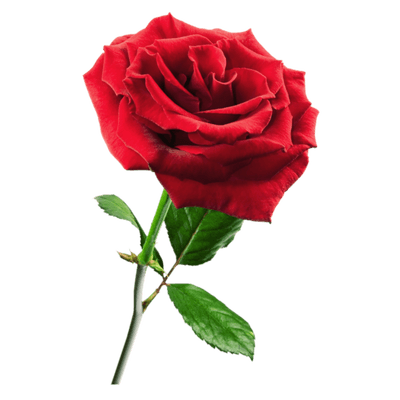 بالتوفيق للجميع